ELABORAÇÃO DE GUIA DE INTERAÇÕES MEDICAMENTOSAS DE DROGAS VASOATIVAS
Júlia Cellin1, Gheisyla dos Santos Morgado1, Lara Vimercati Silva e Souza1, Emiliane Pereira Laignier 2

1 Graduando em Farmácia - UNESC; 2 Msc. em Ciências Farmacêuticas, Professor do Curso de Farmácia - UNESC.
RESULTADOS E DISCUSSÃO 
Nesse trabalho, foram apresentadas as possíveis interações medicamentosas das drogas vasoativas vasopressina, metaraminol, epinefrina, amiodarona, dobutamina, dopamina, efedrina e norepinefrina.
Comparando as drogas vasoativas deste estudo, foram identificados que a amiodarona, a epinefrina, seguida da dobutamina, apresentavam mais interações medicamentosas do que as outras drogas.
Averiguou-se  que as interações medicamentosas podem ocorrer quando drogas vasoativas são administradas em conjunto com outros medicamentos. Essas interações podem tanto afetar a eficácia, a segurança quanto os efeitos colaterais das drogas vasoativas, potencialmente causando efeitos indesejados ou prejudiciais.

CONCLUSÃO
A administração de drogas vasoativas requer um conhecimento especializado para garantir a segurança do paciente e eficácia do tratamento. Os resultados encontrados permitiram identificar várias interações medicamentosas de drogas vasoativas com outros medicamentos utilizados regularmente.
Após a conclusão da pesquisa foi possível a elaboração de um guia de interações medicamentosas de drogas vasoativas que servirá de orientação e fonte de informações para profissionais da saúde do HMSJ possibilitando mais segurança no uso destes medicamentos. 

REFERÊNCIAS 
CARVALHO, R.E.F.L. et al. Prevalência de interações medicamentosas em unidades de terapia intensiva no Brasil. Disponível em: <https://www.scielo.br/j/ape/a/C3d5ztWJ9ryJQc8kDHF9XVw/abstract/?lang=pt#>. Acesso em: 13 Out. 2022.
CIRCLE, MedscapePublishers. Amiodarona. Disponível em: <https://reference.medscape.com/drug/dobutamine-342434#3>. Acesso em: 20 Nov. 2022.
CIRCLE, MedscapePublishers. Amiodarona. Disponível em: <https://reference.medscape.com/drug/pacerone-cordarone-amiodarone-342296#3>. Acesso em: 15 Out. 2022.
CRISTÁLIA, Produtos Químicos Farmacêuticos Ltda. Aramin: hemitartarato de metaraminol. Disponível em: <https://www.cristalia.com.br/arquivos_medicamentos/283/Aramin_Bula_Profissional.pdf>. Acesso: 20 Fev. 2023.
CRISTÁLIA, Produtos Químicos Farmacêuticos Ltda. Epifrin: hemitartarato de epinefrina. <https://www.cristalia.com.br/arquivosmedicamentos/93/Epifrin.pdf>. Acesso: 15 Jan. 2023.
FARIA, L.M.P. et al. Interação medicamentosa: conhecimento de enfermeiros das unidades de terapia intensiva. Disponível em: <https://www.redalyc.org/articulo.oa?id=307023871017>. Acesso em: 14 Out. 2022.
FERREIRA, V.C. et al. Potenciais interações medicamentosas graves no ambiente hospitalar: Validação para uso em software de prescrição eletrônica.
GEOLAB, Indústria Farmacêutica S/A. Amioron. Disponível em: <https://www.geolab.com.br/wp-content/uploads/2021/05/Amioron-PF.pdf>. Acesso em: 13 Out. 2022.
H.C, Hospital das clínicas. Guia de Interações Medicamentosas. Disponível em: <https://files.cercomp.ufg.br/weby/up/734/o/Guia_de_Interacoes_ Medicamentosas.pdf?140905>. Acesso em: 10 Jul. 2023.
HITCHINGS, A. et al. Top 100 medicamentos: farmacologia clínica e prescrição prática. 1. ed. Rio de Janeiro: Elsevier, 2017.
H.P, R. et al. Farmacologia. 8. ed. Rio de Janeiro: Elsevier, 2016.
SANUS, Biolab. Encrise: vasopressina. Disponível em: <https://www.saudedireta.com.br/catinc/drugs/bulas/encrise.pdf>. Acesso: 14 Jan. 2023.
INTRODUÇÃO
Drogas vasoativas são substâncias farmacológicas que afetam o sistema cardiovascular, especialmente os vasos sanguíneos. Elas são utilizadas para controlar o tônus vascular, a pressão arterial, o débito cardíaco e outras variáveis hemodinâmicas. Essas drogas são frequentemente administradas em situações clínicas onde há necessidade de ajustar o fluxo sanguíneo, a oxigenação dos tecidos e a pressão arterial para garantir um funcionamento adequado do sistema cardiovascular e outros sistemas do corpo. As interações medicamentosas podem ocorrer quando drogas vasoativas são administradas em conjunto com outros medicamentos. Essas interações podem afetar a eficácia, a segurança e os efeitos colaterais das drogas vasoativas, potencialmente causando efeitos indesejados ou prejudiciais.

OBJETIVO
 Este trabalho tem por objetivo revisar a literatura quanto às interações medicamentosas das drogas vasoativas utilizadas no HMSJ e elaborar um guia contendo essas informações.

METODOLOGIA
Este estudo avaliou as possíveis interações medicamentosas das drogas vasoativas que são utilizadas no Hospital e Maternidade São José (HMSJ), sendo elas, amiodarona, dobutamina, dopamina, efedrina, epinefrina, metaraminol, norepinefrina e vasopressina, seguindo as etapas que são apontadas na figura abaixo.
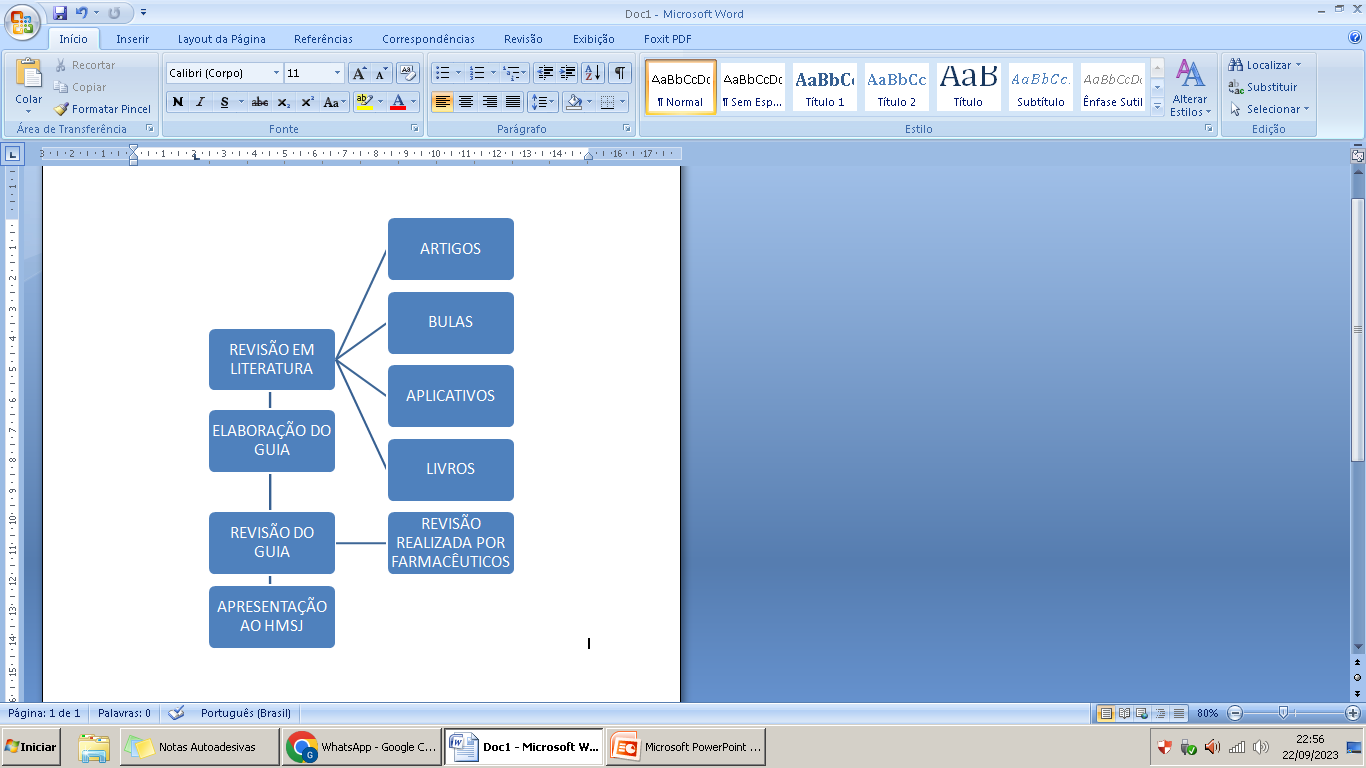 AGRADECIMENTO: PROGRAMA DE INICIAÇÃO CIENTÍFICA UNESC.